Číslo šablony: III/2
VY_32_INOVACE_P4_3.5 

                      Tematická oblast: Aplikační software pro práci s informacemi II. 
 Databáze - dotazy   
            Typ: DUM - kombinovaný
				Předmět: ICT		
			      Ročník:  6. r. (6leté), 4. r. (4leté)
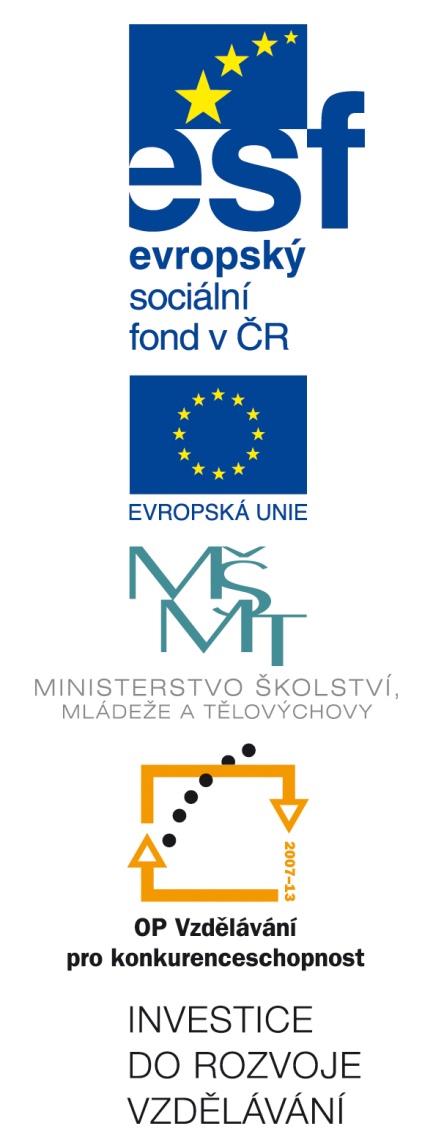 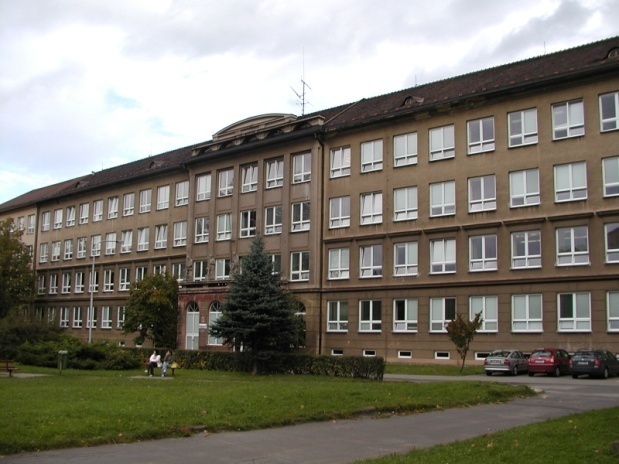 Zpracováno v rámci projektu
EU peníze školám
	  CZ.1.07/1.5.00/34.0296
Zpracovatel:
Mgr. René Brauner
Gymnázium, Třinec, příspěvková organizace
Datum vytvoření: únor 2014
Metodický list
Prezentace je určena k procvičení učiva v 6. ročníku šestiletého studia a 4. ročníku čtyřletého studia. Je možné ji zařadit i do plánů seminářů ICT v rámci opakování. 
Prezentace vede žáka k dobrému ovládání aplikace ACCES, prezentované učivo se ihned aplikuje do výuky. Žák prokazuje znalost práce s databází. 
Úkoly řeší žáci samostatně na pracovních stanicích. Mohou používat doporučené učebnice, google nebo wikipedii – popřípadě nápovědu v programu Acces.
Práce a následná kontrola probíhají ve spolupráci s učitelem.
Acces – dotazy
Dotaz můžete chápat jako filtr dat v tabulce. V dotazech se zadávají kritéria, která mají za úkol určit záznamy, které chcete zahrnout do výsledku dotazu.

Jak vytvořit dotaz?
Dotazy se v MS Access vytváří na pásu karet Vytvořit > Návrh dotazu, viz obrázek.
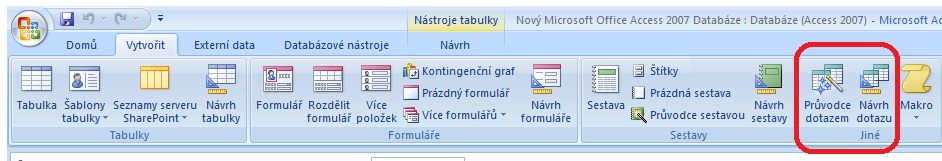 obr. 1
Acces – Operátory
V dotazech se neobejdete bez znalostí základních operátorů - znaků nebo symbolů, které určují typ výpočtu, který se má provést ve výrazu. Existují matematické, relační, logické a odkazovací operátory.
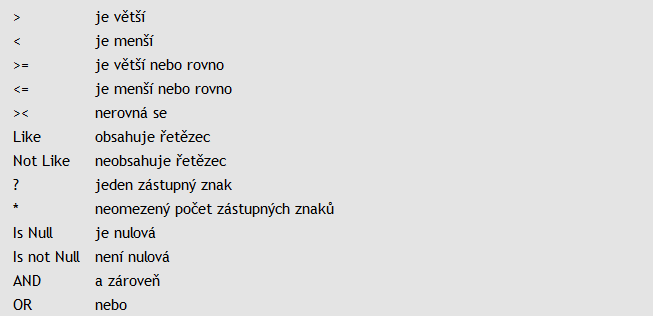 obr. 2
Acces – kritéria
Kritérium dotazu je pravidlo určující záznamy, které chcete zahrnout do výsledku dotazu. Některé dotazy nemusí kritéria obsahovat. Pokud však nechcete zobrazit všechny záznamy uložené v podkladovém zdroji záznamů, je nutné při navrhování dotazu přidat kritéria.
Kritérium se podobá vzorci – jedná se o řetězec, který může obsahovat odkazy na pole, operátory a konstanty. Kritéria dotazu jsou v aplikaci Microsoft Office Access označovány také jako výrazy.
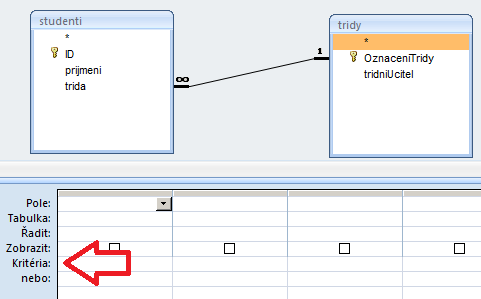 obr. 3
obr. 4
Acces – příklady kritérií
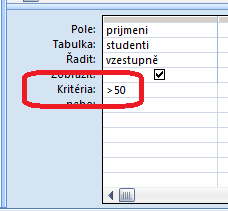 Kritéria pro pole typu Číslo
Následující příklady jsou určeny pro pole v tabulce. Kritérium je zadáno v řádku Kritéria pro pole v návrhové mřížce.
Acces – příklady kritérií
Kritéria pro pole typu Datum/čas
Následující příklady jsou určeny pro pole v tabulce. Kritérium je zadáno v řádku Kritéria pro pole v návrhové mřížce.
Cvičení
Vytvořte v databázi dotaz, který vyfiltruje osoby starší než 30 let
Vytvořte v databázi dotaz, který vyfiltruje osoby starší než 30 let a zároveň mladší než 50 let
Prostudujte v nápovědě detailně operátory a kritéria
Citace zdrojů
MICROSOFT. Příklady kritérií dotazů [online]. [cit. 13.2.2014]. Dostupný na WWW: http://office.microsoft.com/cs-cz/access-help/priklady-kriterii-dotazu-HA010066611.aspx
Obrázky:
archiv autora